Lessons from the Apostle Paul about studying the scriptures with others (Acts 17)
Reading:  Acts 17: 1-5, 10-13, 16-17, 22-28, 32-34
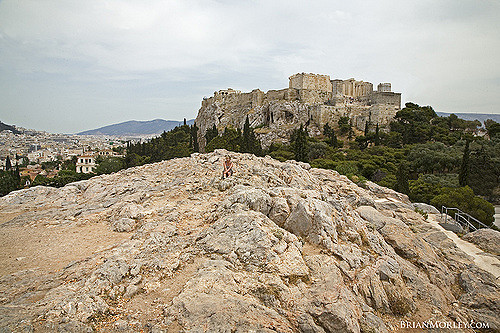 Paul’s Teaching
Paul reasoned with them from the scriptures (Acts 17:2,17) (Acts 18:4) 
He explained and proved that Jesus suffered and raised from the dead, and that he is the Christ (Acts 17:3, 32)
Isaiah 1:18 - “Come now, let us reason together, says the Lord:though your sins are like scarlet, they shall be as white as snow;though they are red like crimson, they shall become like wool.”
Many Believed
Many devout Greeks and not a few leading women in Thessalonica (Acts 17:4) 
 Jews in Berea, not a few Greek women of high standing as well as men (Acts 17:12) 
 Some men in Athens, including Dionysius the Areopagite  and a woman named Damaris  (Acts 17:34)
The Gospel is Powerful!
Romans 1:15-16 
 Hebrews 4:12-13 
 2 Timothy 3:16-17
Seeking after God (Acts 17:26-28)
Ecclesiastes 3:11 
Deuteronomy 4:29-31 
Matthew 6:33 
Luke 8:15
Bible Study Tips
Find common ground (Acts 17:22-23) 
- 1 Cor 9:19-23, Acts 23:6-9 
Study with an open mind (Acts 17:11) 
Focus on the scriptures (Acts 17: 11) 
- Not traditions, "my" preacher, my parents, my church teaching, my feelings,  commentaries, etc. 
Discussion is necessary (Acts 17:11) 
Be patient 
Be willing to change if necessary